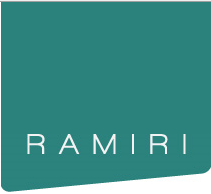 my small HR Bit
3/13/2012
RAMIRI Session on Human Resources Trieste
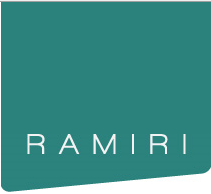 My Background
MPI for Psycholinguistics - what happens in Brain
about 200 persons - mostly researchers 
built one of the strongest technology groups in the MPS
started with 3 (1976) and now about 30
4 pillars: technical service, methodology (signal processing)
	repository setup and data management, language technology
since about 15 years in national, EC and international projects
responsible for technology/methodology in 
CLARIN - ESFRI Project in Linguistics Domain (ERIC done)
DASISH - Cluster Project covering all SSH RIs
EUDAT - big EU data infrastructure 
all are very much distributed infrastructures
3/13/2012
RAMIRI Session on Human Resources Trieste
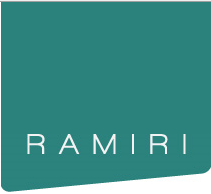 My HR Issues
how to maintain persistence of knowledge (domain, technology)?
when funding is based on short-term projects
when having a horrible rule: after 3 years contracts end

how to motivate people knowing that all can end after x years
get involvement for x and not x-1 years
qualification, conferences, exchange 
side programs

which ratio is appropriate (fixed vs temporary staff)
from 3 to 27 (10%) to now 7 to 23 (30%)

how to design the group to be efficient? 
senior/junior - type of knowledge 
how to have “durchschlagskraft” - have real output
3/13/2012
RAMIRI Session on Human Resources Trieste
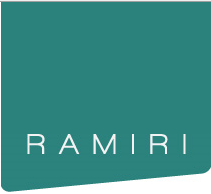 CLARIN ERIC HR Issues
Coordination
ERIC
influence, control
harmonization, management
about 30 
data/tool centers
(hubs)
data aggregation
data/tool usage
tool consolidation
currently 200
participating
departments
more researchers
3/13/2012
RAMIRI Session on Human Resources Trieste
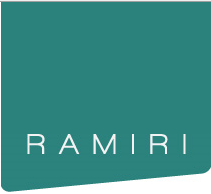 CLARIN ERIC HR Issues
how to design the CLARIN ERIC
problem: strong national contributions - 0 EC contribution
only little percentage of funds can go to ERIC 
how to balance power - how to keep coherence
country chapters tend to go their own way 
bind them by agreements and “respect”
how to get good people
how to go ahead with 5 years contracts (career building)
what type of knowledge do you need 
what kind of attitude do you need (egoistic - altruistic) 
what kind of skills do you need (scientific, management, 
	technology, etc.)
the leading crowd is old: how to get young people involved
3/13/2012
RAMIRI Session on Human Resources Trieste